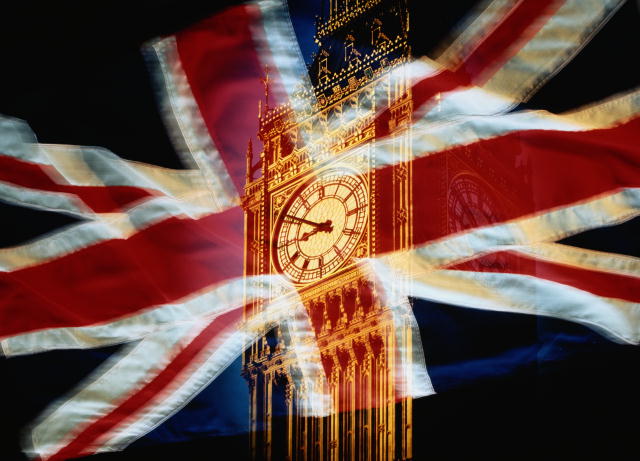 Football stadiums 
in Great Britain
Wembley, London
Old Trafford, Manchester
Millennium, Cardiff
Celtic Park, Glasgow
St James' Park,Newcastle upon Tyne
Hampden Park, Glasgow
Ibrox Stadium, Glasgow
Emirates, London
Sunderland Stadium Of Light
City of Manchester Stadium, Manchester
Football fans in Great Britain
Anzhelika Yakymiv10-A